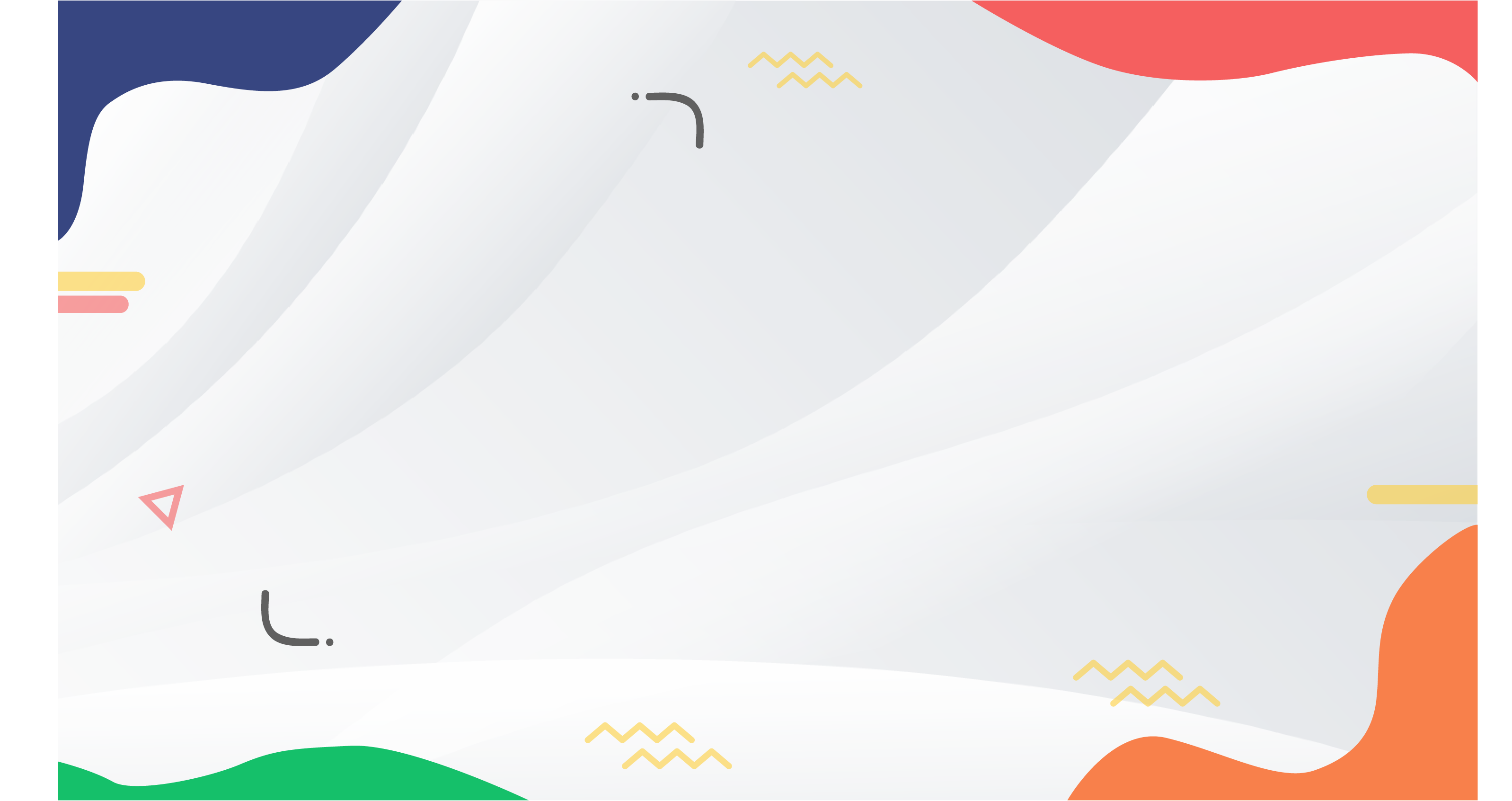 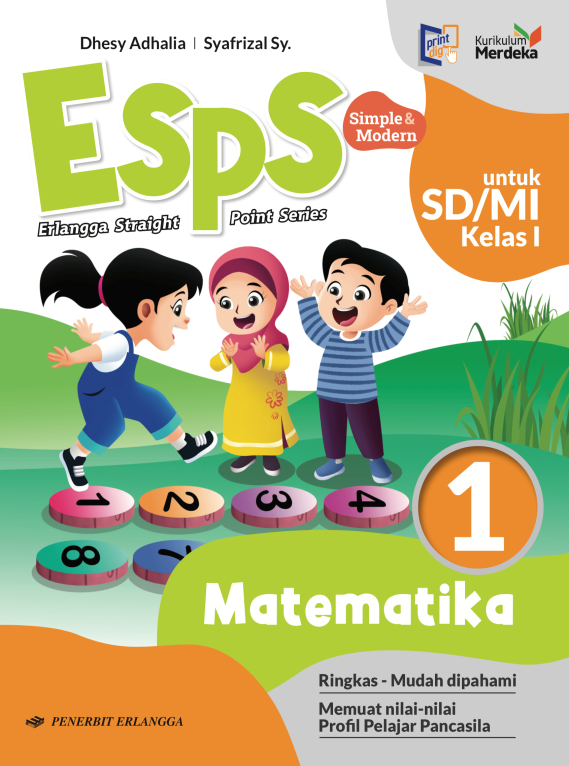 MEDIA MENGAJAR
Matematika
UNTUK SD/MI KELAS 1
Bab
3
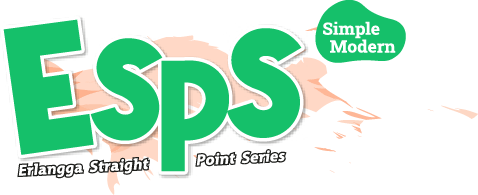 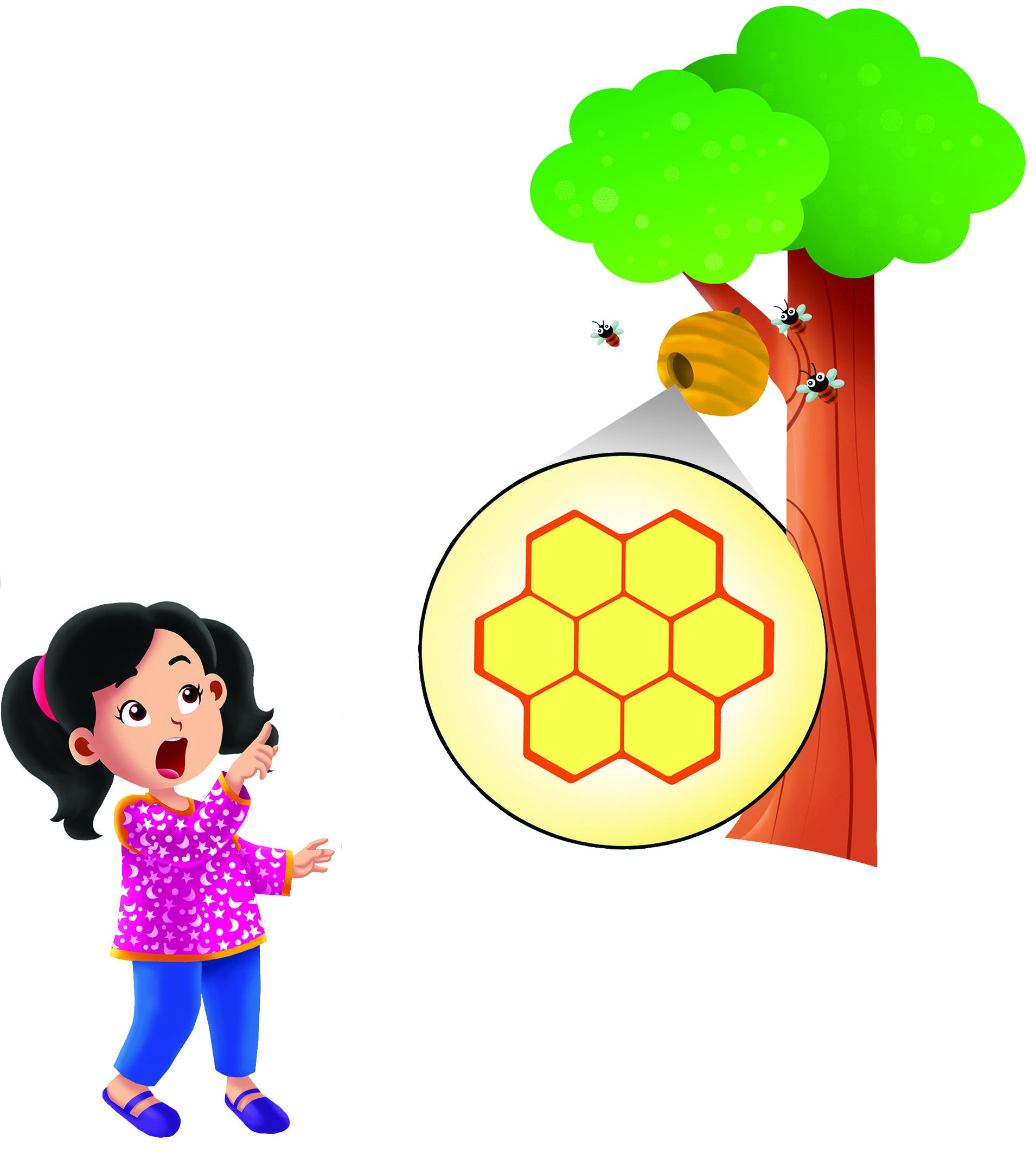 TUJUAN PEMBELAJARAN:
Menentukan pola bangun datar.
Menentukan pola pengubinan.
Menyusun bentuk (tangram) dengan menggunakan berbagai bentuk bangun datar.
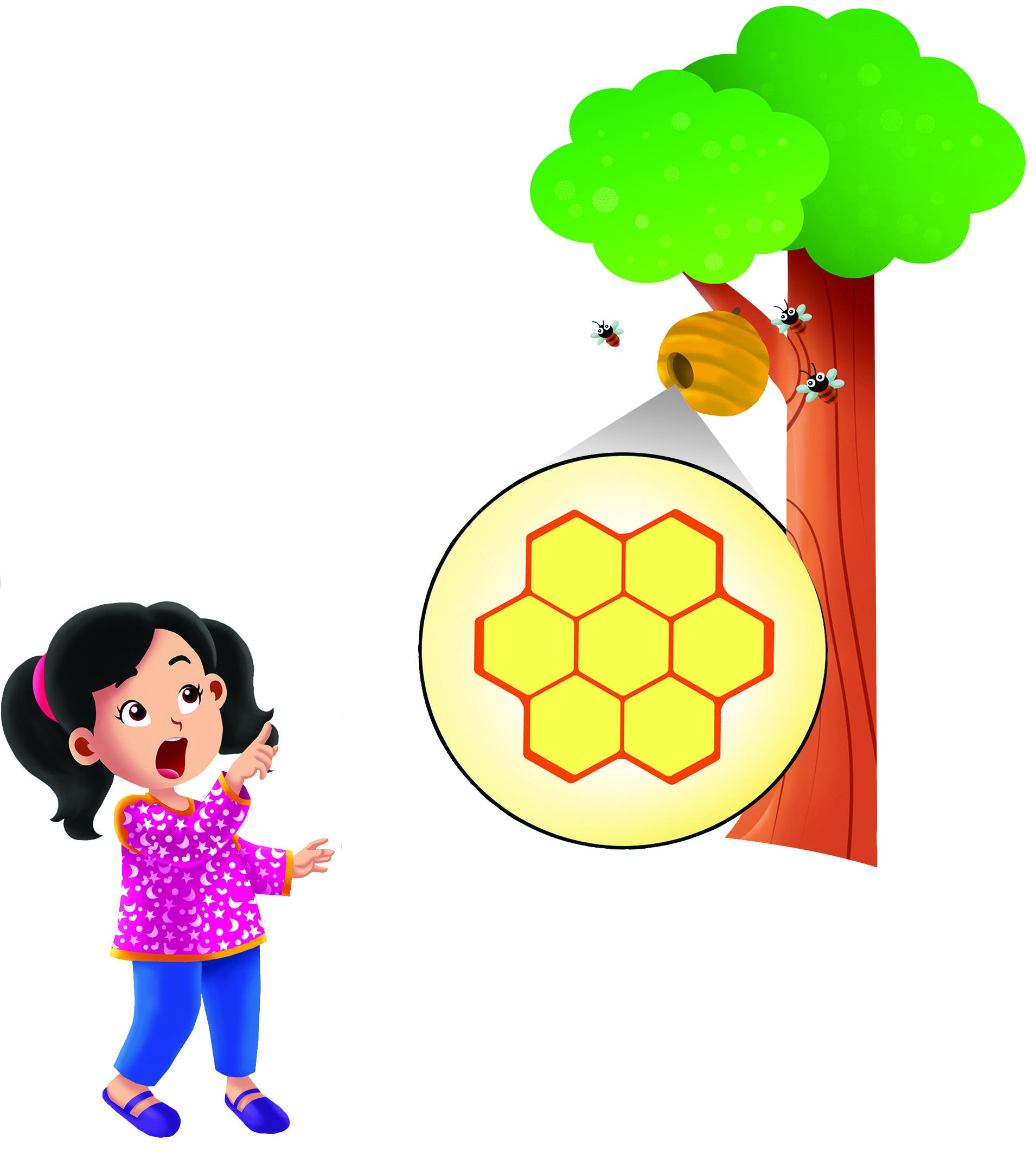 POLA BANGUN DATAR
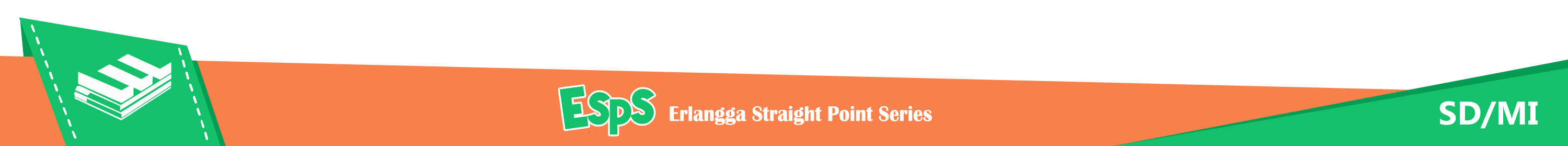 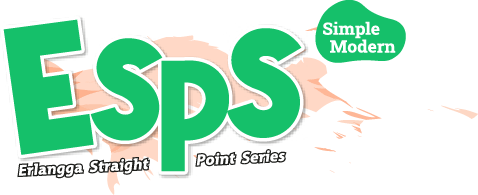 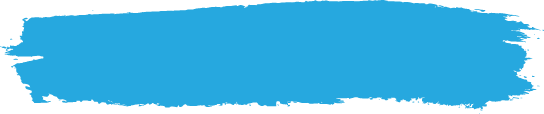 A. Pola Bangun Datar
Pola bangun datar disusun atas beberapa bangun datar.
Pola bangun datar berulang dan menarik.
segi empat
lingkaran
segi empat
lingkaran
segi empat
lingkaran
berulang
berulang
Pola bangun datar : segi empat – lingkaran
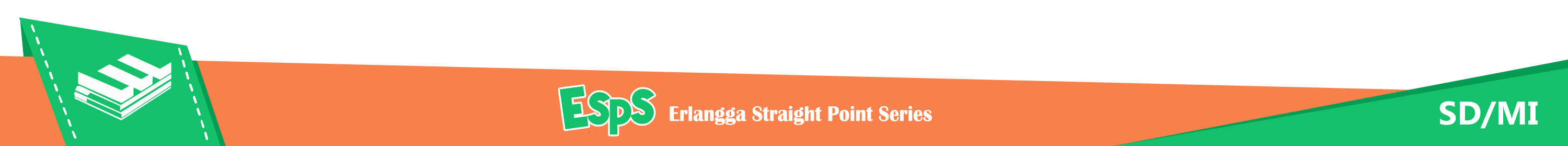 segitiga
lingkaran
segi empat
segitiga
lingkaran
segi empat
berulang
Pola bangun datar : segitiga – lingkaran – segi empat
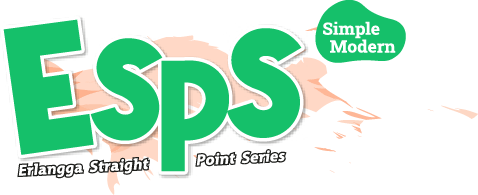 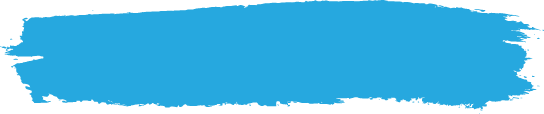 B. Pola Pengubinan
Pengubinan adalah penyusunan bangun datar tanpa ada celah dan tidak saling tindih.
Pengubinan yang terdiri dari 1 jenis bangun datar
Pengubinan dari bangun datar segitiga.
Pengubinan dari bangun datar segi empat.
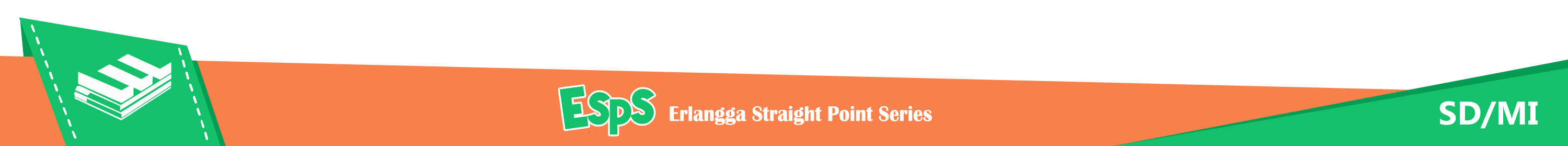 Pengubinan yang terdiri dari 2 jenis bangun datar
Pengubinan dari bangun datar 
segitiga dan segi empat.
Pengubinan dari bangun datar 
segitiga dan segi empat.
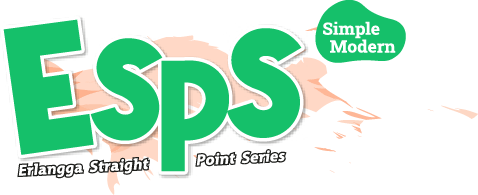 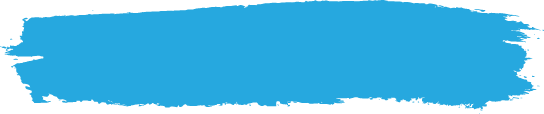 C. Tangram
Tangram terdiri atas tujuh bangun datar (5 segitiga dan 2 segi empat).
Tangram dapat disusun menyerupai beberapa bentuk.
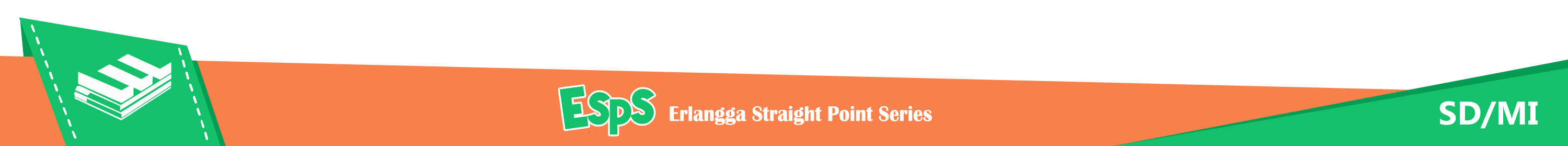 Beberapa bentuk yang dapat disusun dari tangram.
Kupu-kupu
ikan